DPH1C4Pemrograman berorientasi Obyek
Semester Ganjil – 2019/2020
Exception Handling
Tipe-Tipe Error
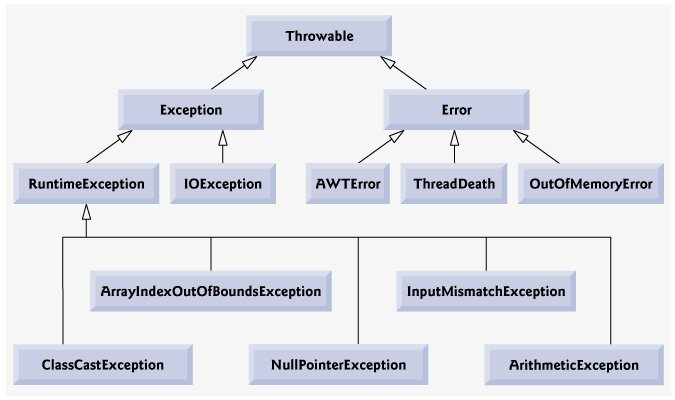 Class Throwable
EXCEPTION
Definisi:
Event Exceptional
Error yang mungkin muncul selama runtime
Menyebabkan  terganggunya jalan program.
Contoh :
Error pembagian 0
Mengakses elemen di luar jangkauan sebuah array 
Input yang sifatnya invalid 
Hard disk crash
Membuka file yang tidak ada 
Menyelesaikan masalah tumpukan memori.
Error
Class Error
digunakan oleh Java run-time untuk menangani error yang muncul pada saat dijalankan 
Secara umum hal ini di luar control user
Contoh-contoh
Out of memory errors
Harddisk crash
EXCEPTION Handling
Blok try-catch-finally
Alur Exception handling
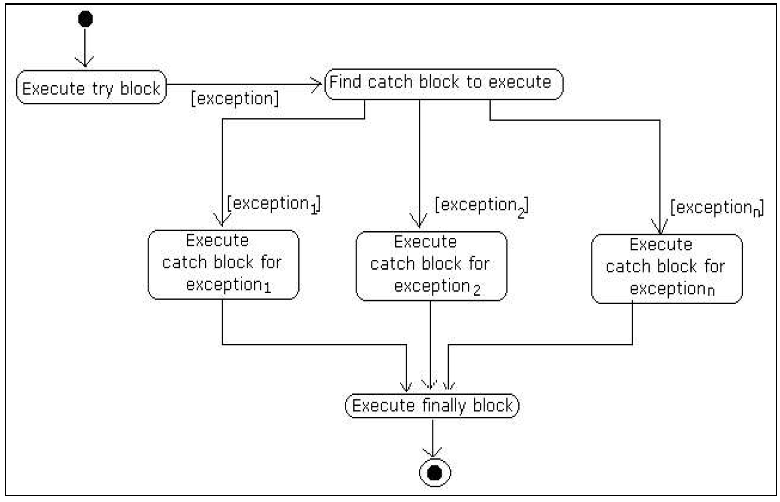 Exceptions Throwing : throw
“melempar” obyek Eksepsi.

throw <exception object>;

	Contoh:
throw new ArithmeticException(“testing...”)
Exceptions Throwing: throw
class ThrowDemo {
   public static void main(String args[]){
      String input = “invalid input”;
      try {
         if (input.equals(“invalid input”)) {
    		throw new RuntimeException("throw demo");
         } else {
            System.out.println(input);
         }
        System.out.println(RuntimeException "After throwing");
      } catch (e) {
 	System.out.println("Exception caught:+e);
      }
   }
}
Exceptions Throwing : throws
melempar seluruh exceptions yang dimungkinkan untuk terjadi.
Diimplementasikan pada method.  Stack Unwinding
Tetap memerlukan memerlukan exception handling pada method tertinggi (main).
Sintaks:
Public ContohTrhows throws Exception {   //…….		}
Exceptions Throwing : Keyword throws
class ThrowingClass {
   static void meth() throws ClassNotFoundException {
  throw new ClassNotFoundException ("demo");
   }
}
class ThrowsDemo {
   public static void main(String args[]) {
      try {
         ThrowingClass.meth();
      } catch (ClassNotFoundException e) {
         System.out.println(e);
      }
   }
}
any question?